New VP & DEOC Orientation, Part II
Washington State Board for Community & Technical Colleges
Agenda
Welcome & Introductions
Legislative Session Review & Looking Ahead
Student Success Center
Orientation & Highlights of Tribal Government Affairs
Break
Leadership Development
Break Out Session & Engagement
Planning for May 4
2
Welcome & Introductions
3
LAND ACKNOWLEDGEMENTS
As a step toward honoring truth and achieving healing and reconciliation, we open today by acknowledging the traditional territories of the Squaxin Island Tribe of the South Puget Sound. The people of the Squaxin Island Tribe lived and prospered along the shores of the southern most inlets of the Salish Sea for untold centuries. We acknowledge throughout time immemorial, the people of the Squaxin Island Tribe’s strong cultural connection with water, and traditionally known as the People of the Water. Today, we honor the descendants of the Squaxin Island Tribe, the People of the Water, on which Washington State Board of Community and Technical Colleges office resides. 

While we are distributed across many first people’s nations, we remain dedicated to opening our time together by honoring those that came before us. 

We know that such statements only become truly meaningful when coupled with authentic relationships and sustained commitment, and as such, we commit to continued efforts to build our collective understanding and action to foster authentic Tribal community connections. 
Endorsed by Council Chairman Kristopher Peters, Squaxin Island Tribe
[Speaker Notes: Sophia​
​
Contextualize the statement—SBCTC intends for its land acknowledgement to be a genuine action-oriented statement borne from partnership with local tribes. Our office is working with Lynn Palmanteer-Holder, SBCTC Director of Tribal Government Affairs, to collaborate with local tribal leaders to learn how our agency can support Native American students and communities and to draft a new land acknowledgement that reflects our commitment and work.]
LABOR ACKNOWLEDGEMENT
We acknowledge that our nation (and our institutions) have benefited from the free enslaved labor of Black people. We recognize the interconnected histories of Indigenous peoples who were forcibly removed from their land and the history of those who were forcibly brought to it. 

We acknowledge the immigrant labor that has contributed to this country as a critical labor force, including voluntary, involuntary, trafficked, forced, and undocumented peoples. We recognize and honor their important contributions. 

In these acknowledgements, we commit to the essential work of moving beyond awareness to action through meaningful changes at our institutions and in our communities.
[Speaker Notes: Melissa]
Legislative Session Review & looking ahead
Arlen Harris 
Government Affairs Director
aharris@sbctc.edu 
360-704-4394
6
Ice-breaker!
7
Guided Pathways Update
Vice President Orientation
Monica WilsonStudent Success Center & Strategic Initiatives | Director
03/20/2023
Student Success Center Team
Ashley Montenegro Ramirez, Administrative Assistant
Brook Bane, Program Specialist
Guava Jordan, Policy Associate
Dr. Claudine Richardson, Policy Associate
Monica Wilson, Director

Vacant: Policy Associate for Math Pathways
9
[Speaker Notes: Faculty Development and ensured learning
Math Pathways and placement]
Guided Pathways Vision & Mission
A system that advances racial, social, and economic justice by achieving equitable student aspiration, access, economic progress, and educational and career attainment.
Create an equitable system that prepares all learners to engage in a diverse society and workforce, achieve economic mobility through educational attainment and contribute to a socially just society.
10
Guiding Principles
Principle #1Urgent, radical, equity-minded, transformational organizational change.
Principle #2Culturally responsive commitment to racial and social equity by dismantling systemic policies and practices that perpetuate inequities.
Principle #3The voices of students, faculty, staff and community members are essential to fully engage in adaptive problem focused inquiry processes leading to meaningful action and sustained systemic change.
Principle #4Intentional collaborative learning through partnerships, professional and resource development 
Principle #5Focus on learning and outcomes aligned with community values and industry needs.
11
Washington State Scaling Investments
American Association of Community Colleges	
2015: Three colleges selected to receive technical assistance and professional development
College Spark Washington
2016: First cohort of five colleges received 100,000 per year for five years
2018: Second cohort of five colleges received 100,000 per year for five years
Washington State Legislature
2019: Workforce Education Investment Act, HB 2158
[Speaker Notes: Washington is at the forefront of leading with racial equity in guided pathways, and we have a lot of work still to do. But we are fortunate to have generous support from philanthropic partners like College Spark Washington as well as a historic investment from the Washington State legislature to do this work.  

AACC 2015:
Pierce College District
Skagit Valley College
South Seattle College, with Clark College joining later

Cohort 1
Everett Community College
Peninsula College
Pierce College District
South Puget Sound Community College
South Seattle College

Cohort 2
Clover Park Technical College 
Lower Columbia Community College
Renton Technical College
Spokane Falls Community College
Tacoma Community College]
HB 2158 Guided Pathways
Proviso Language:
Guided pathways is a research-based approach that provides clear, structured, educational experiences for students with four elements: Clarify paths to students' end goals, help students choose and enter a pathway, help students stay on path, and ensure that students are learning.
(b) Guided pathways implementation includes:
(i) Increased student support services, including advising and counseling;
(ii) Faculty teaching and planning time to redesign curriculum, develop meta-majors, and engage in interdepartmental planning on pathways;
(iii) Data analytics and student tracking technology to help advisors and students address challenges that may impede a student's progress; and
(iv) Research and evaluation to ensure reforms lead to improvements for all students.
13
Annual Guided Pathways Reporting
How did you invest the 2020-2021 Guided Pathways funds at your college?              
What Guided Pathways Priority area did that investment support? 
What do you anticipate will be a result of that investment?          
Did COVID related economic and budget uncertainty impact your investment decisions?   
If yes, please describe how your investment decisions were impacted.
Additional questions may be added by Washington Institute for Public Policy to aid in their final evaluation, due 2029
Annual 2158 Funding Survey
Facilitated by SBCTC
Released May 1
Due in September
14
Guided Pathways Preliminary Report
Washington Institute for Public Policy preliminary report due December 2023
Evaluates Guided Pathways on early student outcomes and reviews the implementation of the model in Washington
Qualitative data through survey-due February 24th
Quantitative data through dashboards and other means
Pull from evaluations from College Spark Washington, Community College Research Center, Dr. Debra Bragg
15
Guided Pathways Work Plan
No 2023-2024 Work Plan required
Working collaboratively to develop a work plan that is aligned with required Biennial Equity Strategic Plans
Consideration of what the system wants and needs from Guided Pathways Work plans
Consideration of what has not worked with previous iterations of the work plan
16
Center Priorities
Completion: Increasing meaningful credential completion rates of all students.
Equity: Closing the opportunity gap for minoritized student populations 
Learning: Peer and professional learning opportunities designed to build capacity in essential practice areas, equity competencies, and systemic change leadership.
Research: Deepened understanding of effective practice in partnership with colleges, SBCTC, and leading researchers in the field through ongoing evaluation and dissemination of learning.
17
Center Connection Points
Guided Pathways Implementation
Peer and Professional Learning
Coaching and technical assistance
ctcLink bridging and integration
Collaboration and Community
Councils and Commissions
SBCTC departments and divisions
Students and other system partners
18
College Focus Areas
10 or more colleges
Pathway design - meta-major , Intake (16)
Progress monitoring, Student exploratory experience(11)
6-9 colleges
Scheduling (9)
Outcomes alignment (8)
Placement, Educational planning  (7)
Math pathways,  Predictive Courses (6)
5 or less colleges
Classroom design, Degree Math & English in 1 year (5)
Engaging students in completion (4)
19
Upcoming Events
Guided Pathways Lunch & Learn Series
Staying on the Path: Online orientation for our LMS- March 20 from 12:00-1:30 
Inclusive Access: A Success Rate Analysis from Waukesha County Technical College – April 10 from 12-1:30
Shared Responsibility: How faculty advisors and success coaches can work together to support student success – May 4 from 12-1:30
Guided Pathways Community of Practice
March Gateway/Gatekeeper Courses
May (week 2)- To be decided by group
Spring Institute: April 12 from 8:15am-3:15pm
20
[Speaker Notes: https://www.education-first.com/student-success-centers/]
Questions? Comments? Concerns? Collaboration?
Reach out anytime!

Monica WilsonStudent Success Center & Strategic InitiativesDirectormwilson@sbctc.edu503-307-1555
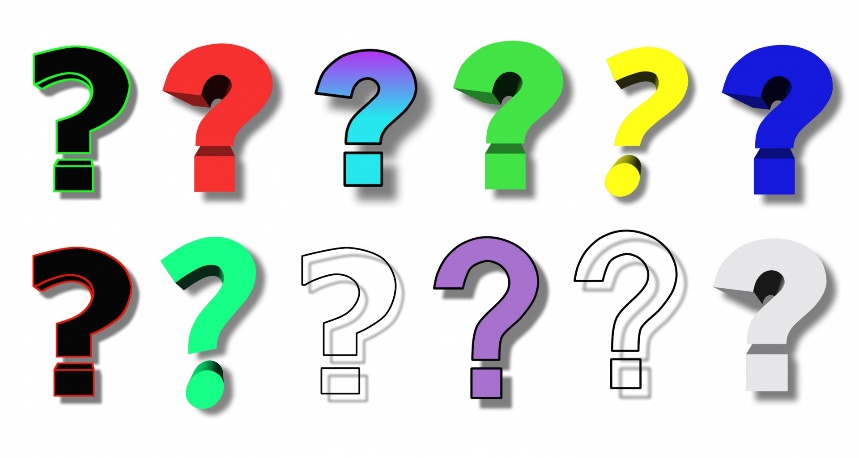 21
NEW VICE PRESIDENTS & DIVERSITY EQUITY OFFICERSSBCTCORIENTATION
TRIBAL GOVERNMENT AFFAIRS OVERVIEW
Lynn Palmanteer-Holder, Director
Tribal Government Affairs for Washington State Board for Community and Technical Colleges
March 20, 2023
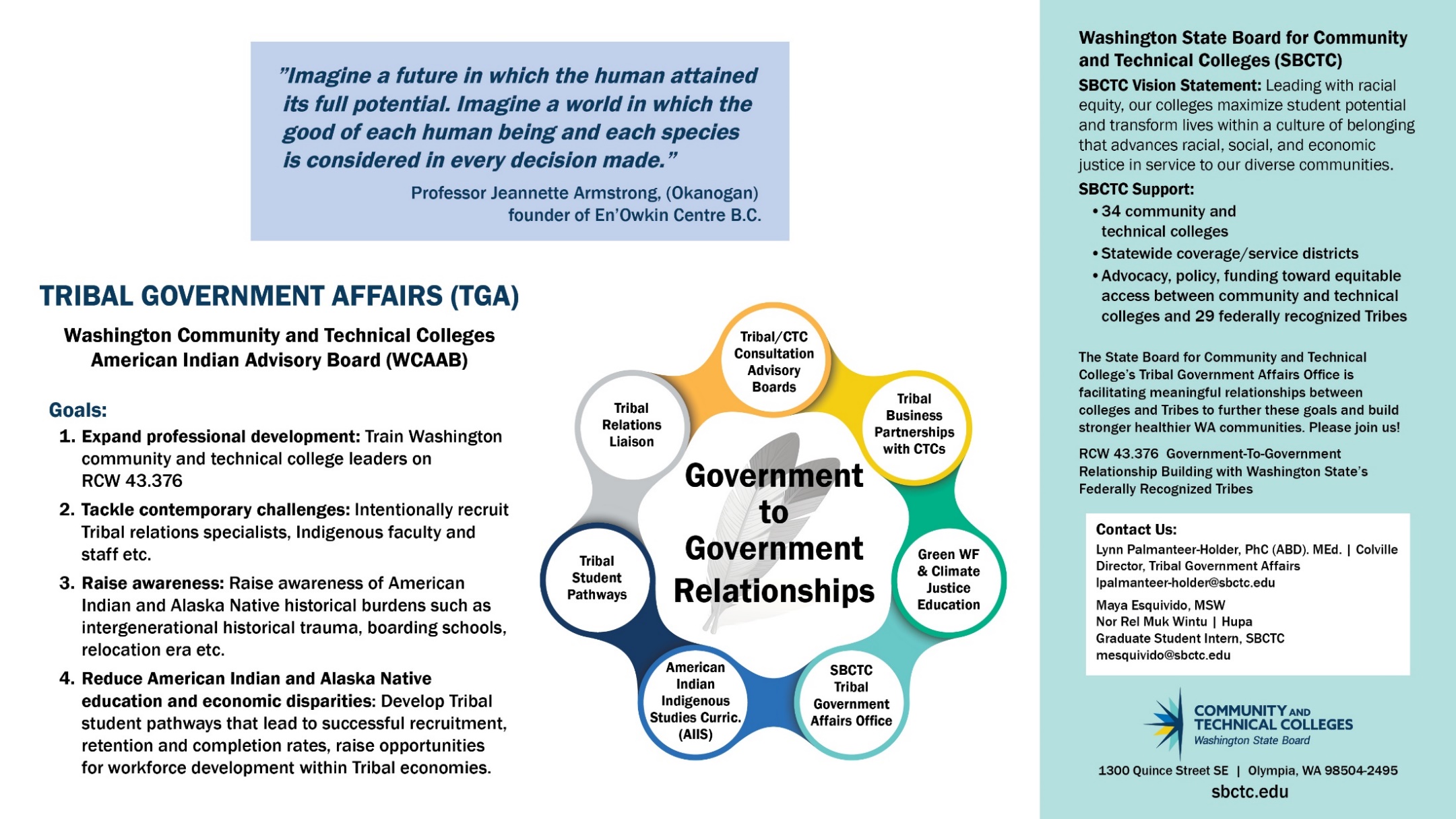 Way’ 
WELCOME/Hello
WHAT?        WA 29 Federally Recognized Tribes                       WA 34 Community and Technical Colleges
1. Support Meaningful Tribal Engagement &       Reciprocal Relationships2. Land Acknowledgements (Authentic)
SBCTC TRIBAL GOVERNMENT AFFAIRS | WA CTCs BUILDING GOVERNMENT-TO-GOVERNMENT RELATIONSHIPS | 20 MARCH 2023
Land Acknowledgements are more complex than looking at a map for the nearest Tribe(s).
To create an authentic Land Acknowledgement, please partner with local federally recognized Tribes.
12 Confederated Tribes of the Colville Indian Reservation
14 Confederated Tribes and Bands of the Yakama Nation
Tribal Engagement is Unique
Why?
Tribal Nations are Sovereigns Recognized by the U.S. Constitution
Learn more about  Tribal Sovereignty
Learn more about Government-to-  Government relationships
SBCTC TRIBAL GOVERNMENT AFFAIRS | WA CTCs BUILDING GOVERNMENT-TO-GOVERNMENT RELATIONSHIPS | 20 MARCH 2023
HOW?
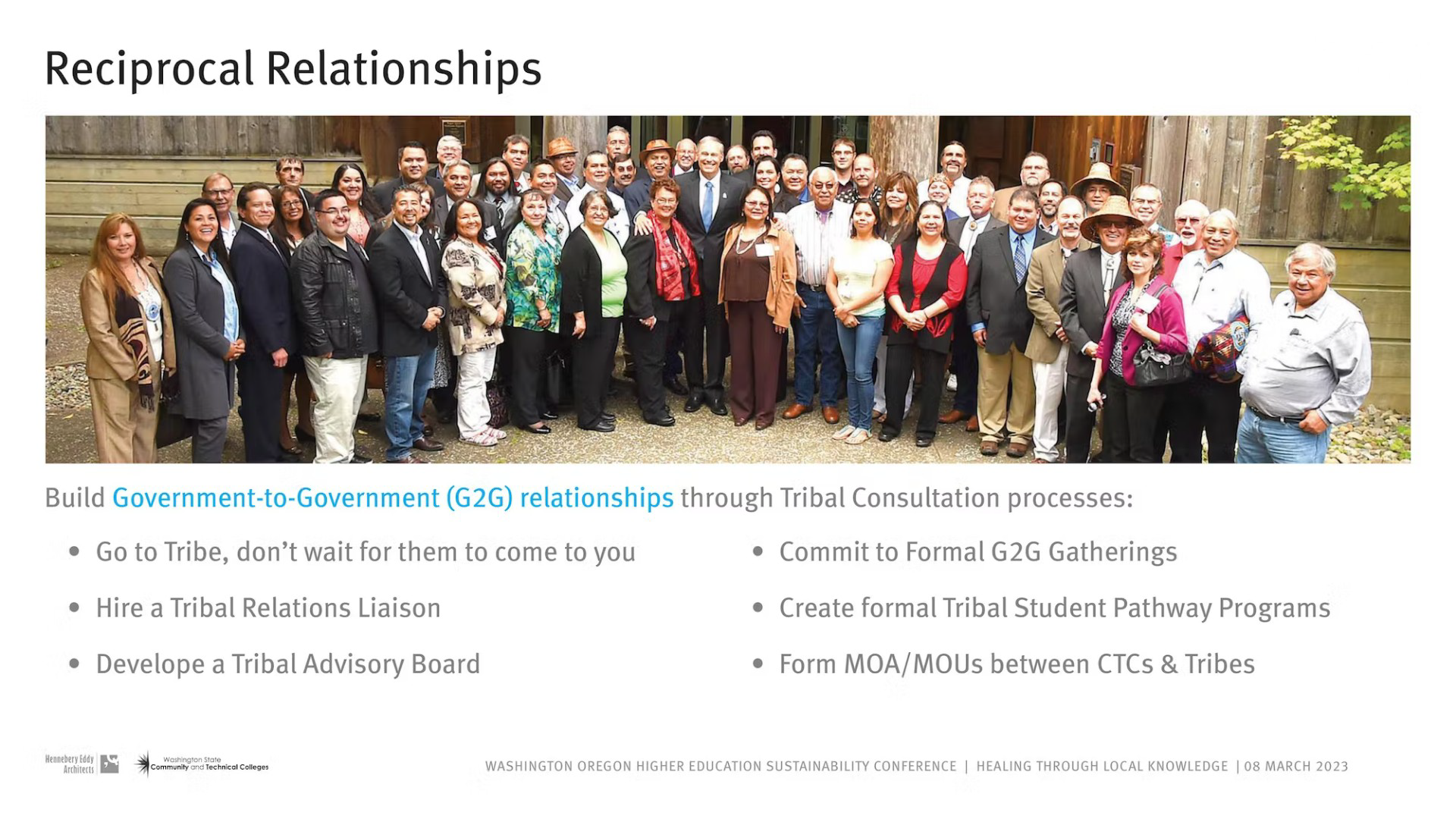 – RCW 43.376  WA State Agencies
Types of Tribal G2G Engagements in Washington State
Tribal engagement goes beyond land  acknowledgement to build meaningful  relationships with local Tribes
In Washington, state agencies are required to  build G2G relationships with federally-recognized  Tribes (2012 Title 43 Chapter 43.376 RCW), which  affects all public educational institutions.
4-Year Colleges  & Universities
          (TLAB)
Early Learning  (IPEL)
WA Tribes  (G2G)
Consult with Tribes on Policies impacting their Community
Develop a Tribal Advisory Board
Designate a Tribal Relations Liaison
G2G Training w College Leaders | Cabinets | Faculty
Develop Tribal Student Pathways | Pipelines
Community &  Technical Colleges  (SBCTC - WCAAB)
OSPI K-12 & Tribal  Compact Schools  (WSNEAC)
Formal relationships between WA public education systems and
WA federally-recognized Tribes
SBCTC TRIBAL GOVERNMENT AFFAIRS | WA CTCs BUILDING GOVERNMENT-TO-GOVERNMENT RELATIONSHIPS | 20  MARCH 2023
WA Community and Technical College’s G2G Summits are Beyond Land Acknowledgements
GOAL #1- PROFESSIONAL DEVELOPMENT: Train WA CTC Leaders on RCW 43.376 G2G Relationship Building
Create space for Indigenous Knowledge(s) by  recruiting and hiring Community Scholars as  adjunct faculty
Commit to formal G2G consultations to build  meaningful relationships between Sovereign  Nations and College & Community Leaders
Government-to-government summits at Big Bend CC (left) and Peninsula CC (right)
Center place-based knowledge in curriculum  (e.g. language, environmental stewardship)
Customize workforce training and CTE  grounded in Tribal workforce and community  needs
Provide Tribal student pathway programs  through scholarships and visual, on-campus  support
Tribal Flags hang in the back of the House of Learning (Peninsula College)
SBCTC TRIBAL GOVERNMENT AFFAIRS | WA CTCs BUILDING GOVERNMENT-TO-GOVERNMENT RELATIONSHIPS | 20  MARCH 2023
SBCTC Highlight: Creating Pathways for Future Tribal Stewards
Washington State Community & Technical Colleges  American Indian Indigenous Studies Advisory Board
Leading with racial equity, our colleges maximize  student potential and transform lives within a culture  of belonging that advances racial, social and economic  justice in service to our diverse communities.

Goals:
Professional Development
Tackle Contemporary Challenges
Raise the Awareness of AI/AN Historical Burdens
Reduce AI/AN Education and Economic Disparities
SBCTC TRIBAL GOVERNMENT AFFAIRS | WA CTCs BUILDING GOVERNMENT-TO-GOVERNMENT RELATIONSHIPS | 20  MARCH 2023
Creating Pathways for Future Tribal Stewards
Tribes are Visionaries in Land, Food, & Water Stewardship & Green Economies
SBCTC TRIBAL GOVERNMENT AFFAIRS | WA CTCs BUILDING GOVERNMENT-TO-GOVERNMENT RELATIONSHIPS | 20  MARCH 2023
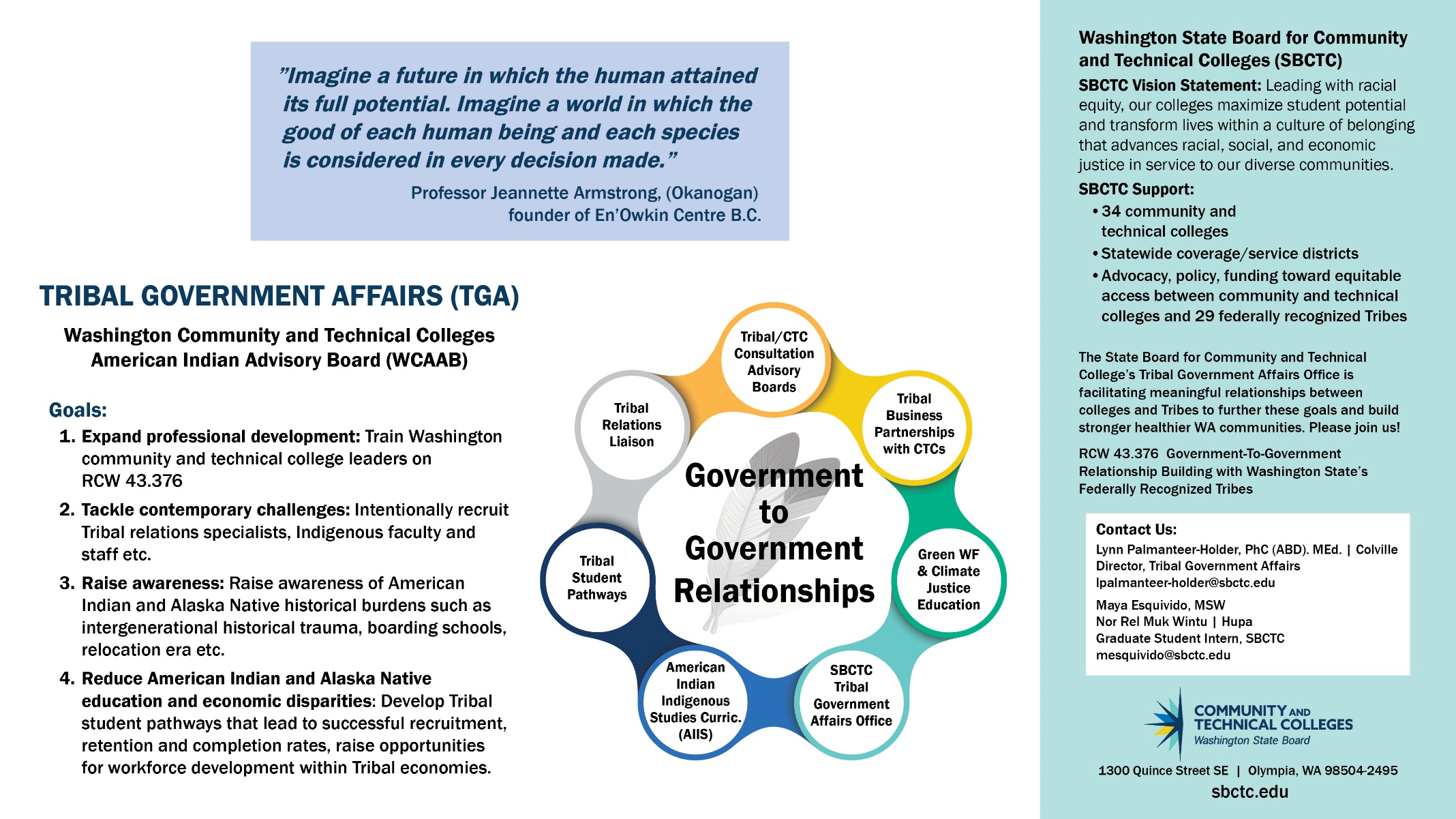 collective responsibility
Education + Engagement  = Healing
Palmanteer-Holder Workforce
ICU Nurse Manager
ECE Primary Elem Teacher
Machinists
Administrative Electrician
Business Managers
General Contractor
Entrapreneurs
Exec Director of Co. Econ Alliance
Public Safety & Criminal Justice
Archeologists
Professor/Administrator
Students
Canine protector of horses, goats,  steer, rabbits and cats.
Education has been a healing tool within my family; public service is medicine to overcome intergenerational historical trauma from boarding schools, displacement and socio-political subjugation.
SBCTC TRIBAL GOVERNMENT AFFAIRS | WA CTCs BUILDING GOVERNMENT-TO-GOVERNMENT RELATIONSHIPS | 20 MARCH 2023
Break and activity
35
Leadership Development
Dr. Rodric Smith
March 20, 2023
About Me…
USAF Lieutenant Colonel, retired (24 years)
Operational and Academic Environments
Training and Education Systems
Leadership Studies, PhD (University of San Diego)
Use of Love in Leadership Development
General Hypothesis: Leadership based on relation w/ Love
General Finding: The relationship permeates all systems
Life Story
37
About the Work
Legislation
Climate Change
Gender
Spirituality
Sexual Orientation
Race
Class
Age
Able-Body
Mental Health
Collective Histories
38
WELS Institute
Washington’s Equity in Leadership Systems (WELS)
As an institute, acknowledges everyone plays a role
Replaces WELA
Addresses feedback on race in leadership development
Builds upon cohort model
39
Leadership Development
Vision
Leading with racial equity, our colleges maximize student potential and transform lives within a culture of belonging that advances racial, social, and economic justice in service to our diverse communities

Mission
To develop inclusive leaders of character who enact adaptive solutions that advance racial, social, and economic justice

Values
Integrity – Compassion – Innovation
40
Systems View of Leadership Development
Open Systems-Thinking
Where does the Vision advance, stop?
Group Relations Theory
Observe dynamics of advancement and impedance of the Vision
Adaptive Leadership
Mobilize groups and persons to shift values to move towards Vision
Technical Skills
Hard skills of leadership to advance vision, influence, care, and commitment
Transformative Pedagogy
Design and track learner’s development of worldview and changes in social policy, procedures, practices
System Policy
Business
Legislature
Colleges
Students
Faculty
Staff
Tribal Gov’t
Trustees
SBCTC
Histories
41
Centering Leading with Racial Equity
Organization 
Processes advance justice 
Offers practice opportunities 
Student
Processes transform lives
Meaningfully engage others 
Educator
Processes lead racial equity
Own development journey
Advance
Racial Social Economic
Justice
Transform
Student
Lives
Lead
Racial
Equity
Develop
Inclusion
Lead
Diversity
Structure
Equity
42
Overall Strategy in Picture Form
Innovation
(Structural Solutions)
Integrity
(Word-deed Alignment)
Compassion
(Removal of Suffering)
Resources

Policy
Funding
Time
Location
Personnel
Expertise
Value Currency
Identity
Vision

Leading with racial equity, our colleges maximize student potential and transform lives within a culture of belonging that advances racial, social, and economic justice in service to our diverse communities
Strategy
Communication; Selection Criteria; Leadership Pipeline
Local-to-Global Growth; Strategic Partnerships & Community Impact
Assessment
Transformative Assessment;
Adaptive and Technical Competencies
Faculty Development
Defining criteria for candidates entering leadership development;
Align programs, fill gaps to advance justice; Value-proposition
43
Leadership Development Strategy
44
General Learning Objectives
45
Suggested Selection Criteria(These are your Authorized Changemakers to solve your toughest challenges regarding the SBCTC Vision)
46
For Your Consideration
What are the leadership development efforts occurring at your college?
What role do you want to play in leadership development?
47
Break out session Activity
Small groups of 4-5 colleagues.
Share one thing that went well for you this year so far. 
Share one thing that is challenging in your current role.
What is a goal you are planning on for next year?
48
What do you still need to know?
Planning for May 4 
Programming needs
Legislative and Fiscal Impacts of Session.
49
Questions?
Arlen Harris, aharris@sbctc.edu, 360-704-4394
Carli Schiffner, cschiffner@sbctc.edu, 360-704-4353 
Claire Peinado, claire.peinado@skagit.edu, 360-416-7961 
Kerry Levett, klevett@cascadia.edu, 425-352-8255 
Lauren Hibbs, lhibbs@sbctc.edu, 360-704-4334 
Lynn Palmanteer-Holder, lpalmanteer-holder@sbctc.edu, 360-704-1068  
Monica Wilson, mwilson@sbctc.edu, 360-704-1022 
Robert Britten, Robert.britten@lwtech.edu, 425-739-8100 x8441 
Rod Smith, rsmith@sbctc.edu, 360-704-3956 
Sophia Agtarap, sagtarap@sbctc.edu, 360-704-1001 
Val Sundby, vsundby@sbctc.edu, 360-704-4338